ПСИХОЛОГО-ПЕДАГОГІЧНІ ОСНОВИ ВИКОРИСТАННЯ КОМП’ЮТЕРНИХ ТЕХНОЛОГІЙ У ПОЧАТКОВІЙ ШКОЛІ
Лекція 2
1
План
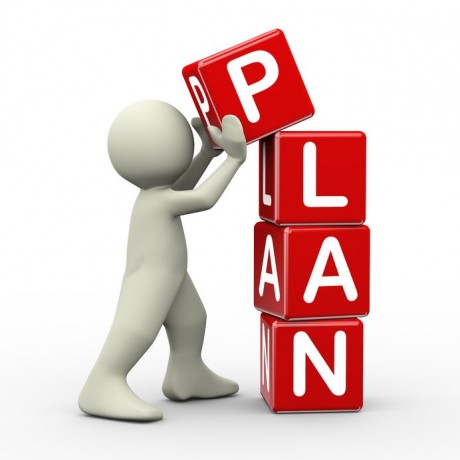 Психолого-педагогічні аспекти використання КТ в освітньому процесі початкової школи. 
Дидактичні принципи використання ІКТ в освітньому процесі. 
Психолого-педагогічні принципи використання інформаційних технологій у навчанні
Вимоги до педагогічних програмних засобів як до інформаційних технологій навчання. 
Вимоги до структури та змісту педагогічних програмних засобів. 
Загальні підходи до проєктування педагогічних програмних засобів.
2
Використання ІКТ в освітньому процесі Нової української школи викликає потребу розгляду психолого-педагогічних аспектів взаємодії дитини і комп’ютера з урахуванням її вікових особливостей фізичного, психічного і розумового розвитку
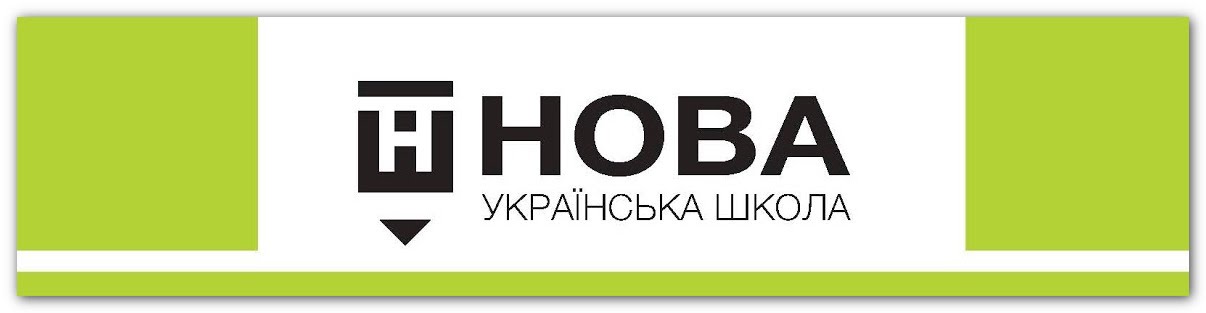 3
Використання ІКТ у початковій школі сприяє:
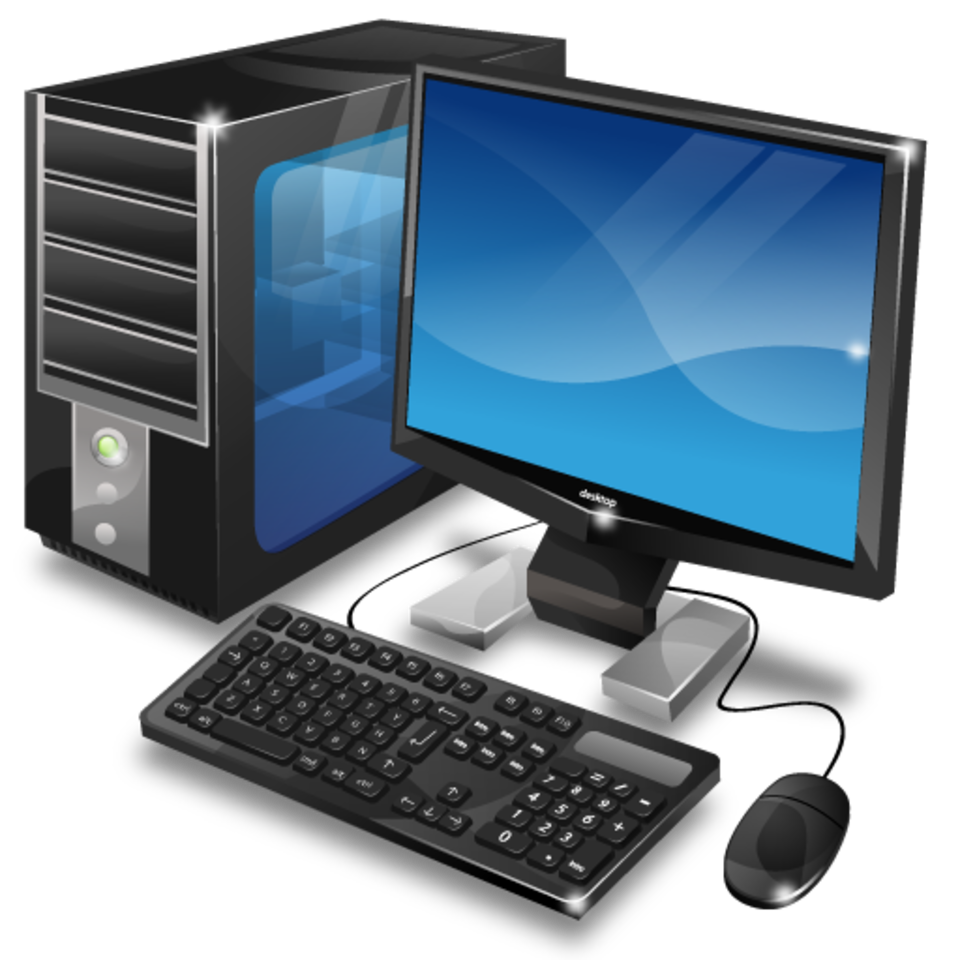 4
5
Мотиваційний аспект використання ІКТ на уроках полягає у можливості:
застосування вже набутого життєвого досвіду взаємодії дитини з комп’ютером, який сам по собі сприяє підвищенню інтересу до навчання;
свободи вибору ступеня складності навчальних завдань;
підтримки та заохочування до знаходження правильних рішень, які забезпечують виконання будь-якої навчальної задачі до кінця, оскільки учню надається потрібна допомога, пояснюється рішення;
розкриття практичної сутності навчального матеріалу;
зосередження уваги на оригінальності та зацікавленості способом подання завдання;
пропонувати будь-які рішення без ризику отримати за це низький бал.
6
7
Рекомендації щодо профілактики комп'ютерної залежності
привчайте дитину правильно ставитися до комп’ютера: як до технічного пристрою, за допомогою якого можливо отримати нові знання і навички, а не як до засобу отримання емоцій;
не дозволяйте дитині у віці 3-5 років грати в комп’ютерні ігри;
розробляйте з дитиною правила роботи за комп’ютером: 20 хв - комп’ютерна гра, 30 хв - заняття іншими видами діяльності;
не дозволяйте дитині їсти й пити біля комп’ютера;
не дозволяйте дитині грати в комп’ютерні ігри перед сном;
домовляйтеся з дитиною виконувати ці правила;
обговорюйте з дитиною покарання у разі, якщо дитина порушить домовленість;
помічайте, коли дитина дотримується ваших вимог, обов’язково скажіть їй про свої почуття радості та задоволення. Таким чином закріплюється бажана поведінка;
не використовуйте комп’ютер як засіб для заохочення дитини. Під час хвороби і вимушеного перебування вдома комп’ютер не повинен стати компенсацією;
допомагайте дитині долати негативні емоції, які завжди присутні в житті кожної людини (розчарування, сум, образа, агресія тощо) та які можуть підштовхнути дитину отримати полегшення за комп’ютерною грою.
8
9
Дидактичні принципи використання ІКт в освітньому процесі
Принцип виховання і всебічного розвитку
Принцип науковості і посильної складності
Принцип свідомості і творчої активності
Принцип наочності навчання і розвитку теоретичного мислення
Принцип послідовності і системності
Принцип переходу від навчання до самоосвіти
Принцип зв'язку навчання з життям
Принцип міцності результатів навчання і системності знань
Принцип індивідуалізації і колективності навчання
Принципи розвивального навчання
10
Функції комп'ютера
Функції вчителя
Функції робочого інструменту
джерело навчальної інформації; 
навчальний посібник; 
тренажер; 
засіб діагностики і контролю.
засіб підготовки, опрацювання (редагування) і збереження текстів, малюнків, аудіо- та відеоінформації; 
засіб підготовки виступів;
 обчислювальна машина з величезними можливостями.
11
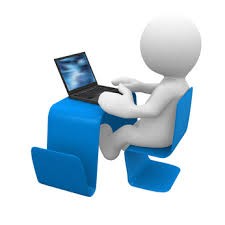 Використання інформаційних технологій навчання надає вчителю можливість віртуально вийти за стіни шкільного кабінету, зануритися в яскравий барвистий світ, дозволяє разом з учнем отримувати задоволення від захопливого процесу пізнання.
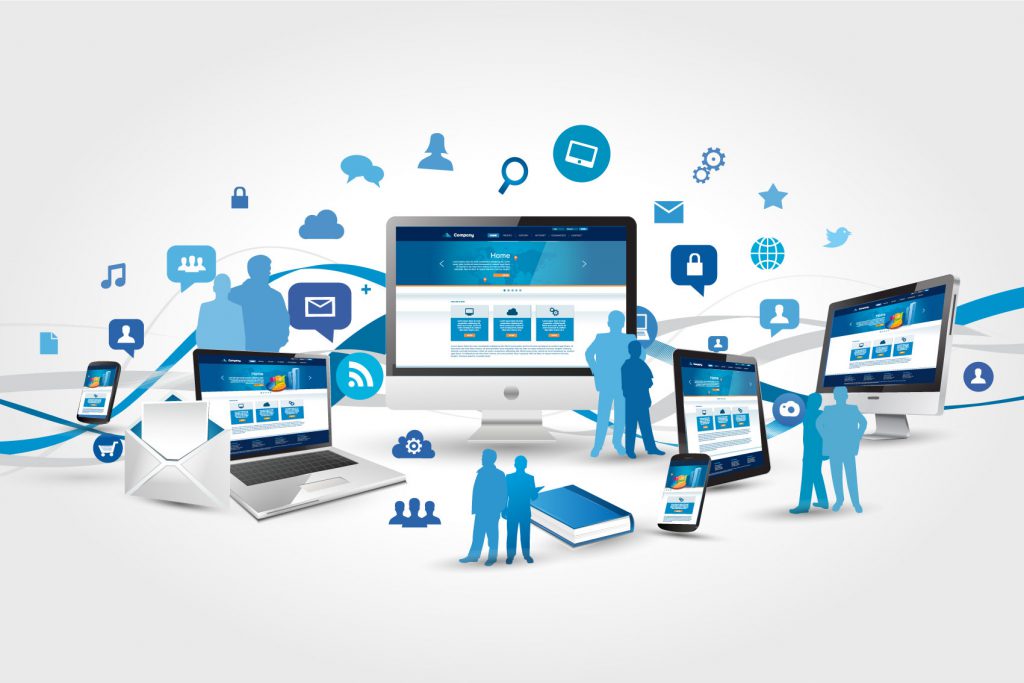 За допомогою комп’ютера вчитель має можливість краще оцінити здібності і знання дитини, зрозуміти його, спонукає шукати нові, нетрадиційні форми і методи навчання, стимулює його професійний ріст і все подальше здобуття знань.
12
Переваги та недоліки використання ІКТ
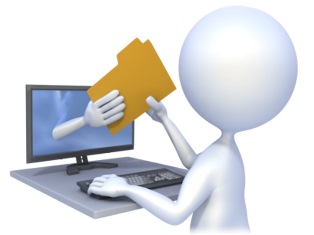 13
Вимоги до педагогічних програмних засобів як до інформаційних технологій навчання
дозволяти будувати зміст навчальної діяльності з урахуванням основних принципів педагогічної психології та дидактики;
допускати реалізацію будь-якого способу управління навчальною діяльністю, вибір якого обумовлений, з одного боку, теоретичними поглядами розробника педагогічного програмного засобу, а з іншого цілями навчання; 
стимулювати всі види пізнавальної активності учнів, які необхідні для досягнення основних навчальних цілей; 
враховувати у змісті навчального матеріалу та навчальних завдань вже набуті знання, уміння і навички учнів; 
стимулювати високу мотивацію учнів до навчання;
14
Вимоги до педагогічних програмних засобів як до інформаційних технологій навчання
забезпечувати діалог
активізувати пізнавальну діяльність учнів шляхом включення їх у процес міркування; 
моделювати спільну діяльність; 
сприяти розумінню тексту; 
зміст навчального предмета і складність навчальних завдань повинні відповідати віковим можливостям і будуватися з урахуванням індивідуальних особливостей учнів;
зворотний зв'язок повинен бути педагогічно виправданим, інформувати про допущені помилки та містити інформацію, достатню для їх усунення; 
діагностувати учня з метою індивідуалізації навчання, а також надання необхідної допомоги;
15
Вимоги до педагогічних програмних засобів як до інформаційних технологій навчання
не вимагати спеціальних знань і зусиль для введення відповіді, звести до мінімуму рутинні операції по введенню відповіді; 
забезпечувати обґрунтовану педагогічно допомогу, достатню для того, щоб вирішити завдання і засвоїти спосіб її вирішення; 
інформувати учня про мету навчання, повідомляти, наскільки він просунувся в її досягненні, його основні недоліки, характер повторюваних помилок; 
виявляти дружелюбність, особливо при наданні допомоги; 
допускати індивідуалізацію навчання, дозволяти учню приймати рішення про стратегії навчання, характер допомоги і т. п.
16
Вимоги до педагогічних програмних засобів як до інформаційних технологій навчання
адекватно використовувати всі способи представлення інформації - у вигляді тексту, графіки, зображення, анімації, відео фрагментів; 
вести діалог, керований не тільки комп'ютером, а й учнем, дозволити останньому задавати питання; 
дозволити учню вхід і вихід з програми в будь-якій її точці, забезпечити доступ до раніше пройденого навчального матеріалу; 
допускати модифікацію, внесення змін до способів управління навчальною діяльністю.
17
18
Вимоги до структури та змісту педагогічних програмних засобів
19
Вимоги до структури та змісту педагогічних програмних засобів
20
Вимоги до аудіовізуальних елементів педагогічних програмних засобів
Аудіо фрагменти повинні містити матеріал для ілюстрації розповіді вчителя, для самостійної і позакласної роботи учнів. Звукове супроводження повинно бути зразковим за інтонацією, вимовою і ясністю звучання.
21
Вимоги до засобів навчання, що демонструються на інтерактивній дошці чи екрані
Навчальний матеріал повинен бути викладений відповідності з методикою його вивчення. 
Візуальний ряд і пояснювальний текст повинні бути взаємопов'язані безпосередньо або за принципом асоціативності. 
Анімаційні і графічні зображення повинні давати правильне уявлення про об'єкти, явища і процеси. 
Час демонстрації має бути не більше 10 хвилин. 
Навчальний відео фрагмент повинен мати тривалість демонстрації не більше 5 хвилин. 
Об'єкти на екрані повинні бути добре скомпоновані і методично правильно розташовані залежно від сприйняття окремих ділянок екрану. 
Найбільш важливі об'єкти повинні бути розташовані в лівому верхньому кутку, або у середині верхньої частини екрану (при вертикальному розташуванні об'єктів) та в лівій стороні при горизонтальному розташуванні об'єктів.
22
Вимоги до засобів навчання, що демонструються на інтерактивній дошці чи екрані
Об'єкти, які несуть порівняно самостійну, відмінну від інших інформацію, слід графічно розділити. 
Об'єкти можна об'єднати, користуючись єдиною формою, кольором, розміром або ув'язненням у рамку. При компонуванні окремих слайдів необхідно стежити, щоб об'єкти розташовувалися по всьому полю, не повинно бути великих порожніх просторів. 
Для того, щоб інформація легко і швидко сприймалася учнями, необхідно текст та об'єкти, розташовані в місцях поганого сприйняття, виділяти наступними способами: контрастним кольором; чорною або кольоровою рамкою;  збільшенням розміру об'єкта. 
Зменшення розміру одного об'єкта в порівнянні з іншими, одночасно розташованими на екрані, не є способом виділення. 
Кольоровий фон слайду повинен бути методично доцільний і добре знайомий вчителю, так і учням.
23
Вимоги до кольорової гами оформлення
найменше стомлення очей викликають жовтий, жовто-зелений, зелений і світлі ахроматичні кольори. 
кольори яскраво-червоні та яскраво-помаранчеві є більш «напруженими» і більшою мірою привертають увагу спостерігача. цими кольорами варто виділяти найбільш важливі ділянки кадру. 
не рекомендується застосовувати поєднання кольорів, близько розташованих у спектрі. 
якщо слайд розглядається з близької відстані, кольори можуть бути не дуже насиченими з домішкою сірого. 
при необхідності підкреслити спільність різних частин слайду рекомендується застосовувати однакове забарвлення або забарвлення зближених тонів. 
необхідно дотримуватися єдиного кольорового ряду протягом всієї серії слайдів, поєднаних однією темою. 
кількість кольорів, що використовуються при оформленні, не повинна бути більше п'яти
24
При проектуванні навчальних матеріалів слід враховувати, що вони повинні бути спрямовані на:
25
Вимоги до проєктування навчальних матеріалів для початкової школи
точна відповідність навчальних матеріалів концепції, цілям і завданням тієї освітньої системи, до якої вони розробляються. 
точна відповідність навчальних матеріалів Державному стандарту початкової загальної освіти, програмам і тематичним планування уроків з конкретної дисципліни. Проектування матеріалів повинно відповідати певному типу уроків. 
навчальні матеріали повинні відповідати основній дидактичній меті: навчальні, тренувальні, контролюючі. 
навчальні матеріали повинні бути яскравими, точними, лаконічними. 
переважання ігрового матеріалу: діти мають потребу в грі, це кращий спосіб розвинути здібності, підготувати до життя, до спілкування з людьми.
26
Вимоги до проєктування навчальних матеріалів для початкової школи
типи матеріалів повинні бути різноманітні: демонстрації, тексти, тренажери, практикуми, тести, довідники. Чим доросліший молодший школяр, тим більше повинна зростати питома вага матеріалів, звернених до довідкової літератури. 
у навчальних матеріалах повинен бути присутнім миттєвий контролер, оскільки молодших школярів відрізняє особлива жага отримання оцінки миттєво. Незважаючи на це, слід пам'ятати, що всі комп'ютерні програми зовсім не виключають традиційну форму навчання, а лише доповнюють її.
диференційований підхід до навчання: завдання одного типу повинні бути подані у кількох варіантах складності, щоб можна і здійснювати навчання дитини за його індивідуальної освітньої траєкторії . 
навчальні матеріали повинні стимулювати навчальну самостійність, пізнавальну активність і творче становлення кожного учня.
27
Педагогічні програмні засоби для молодших школярів
28